Civic Product Management – The Art and Science of Writing Requirements in the Public Interest
Bianca Wylie
Tech Reset Canada/Digital Public/Senior Fellow, CIGI 
Thursday March 3, 2022 
@biancawylie
1
How We’ll Spend Our Time Together
20 min speaking, 30 min conversation

Contending with the Novelty Scam and Filling the Gap 
The 2022 Situation 
My Product Management Story
Civic Product Management –  Why? What to take (relationships, residents (end users), and requirements). What to leave (novelty, agile, and pretending) Why? Accountability 
Operations and Culture - Relationship building, Policy, Programs, Corporate, Operations  
(Re)-Introducing The Public Service – Rejecting Translation and Related Theatre 
Pro-public Efficiency vs. Anti-social Efficiency - Commercial profit vs Public sector efficiency
2
Contending With The Love of Novelty
Practicing The Art of Remembering 


Contending with the Novelty Scam
and Filling the Gap
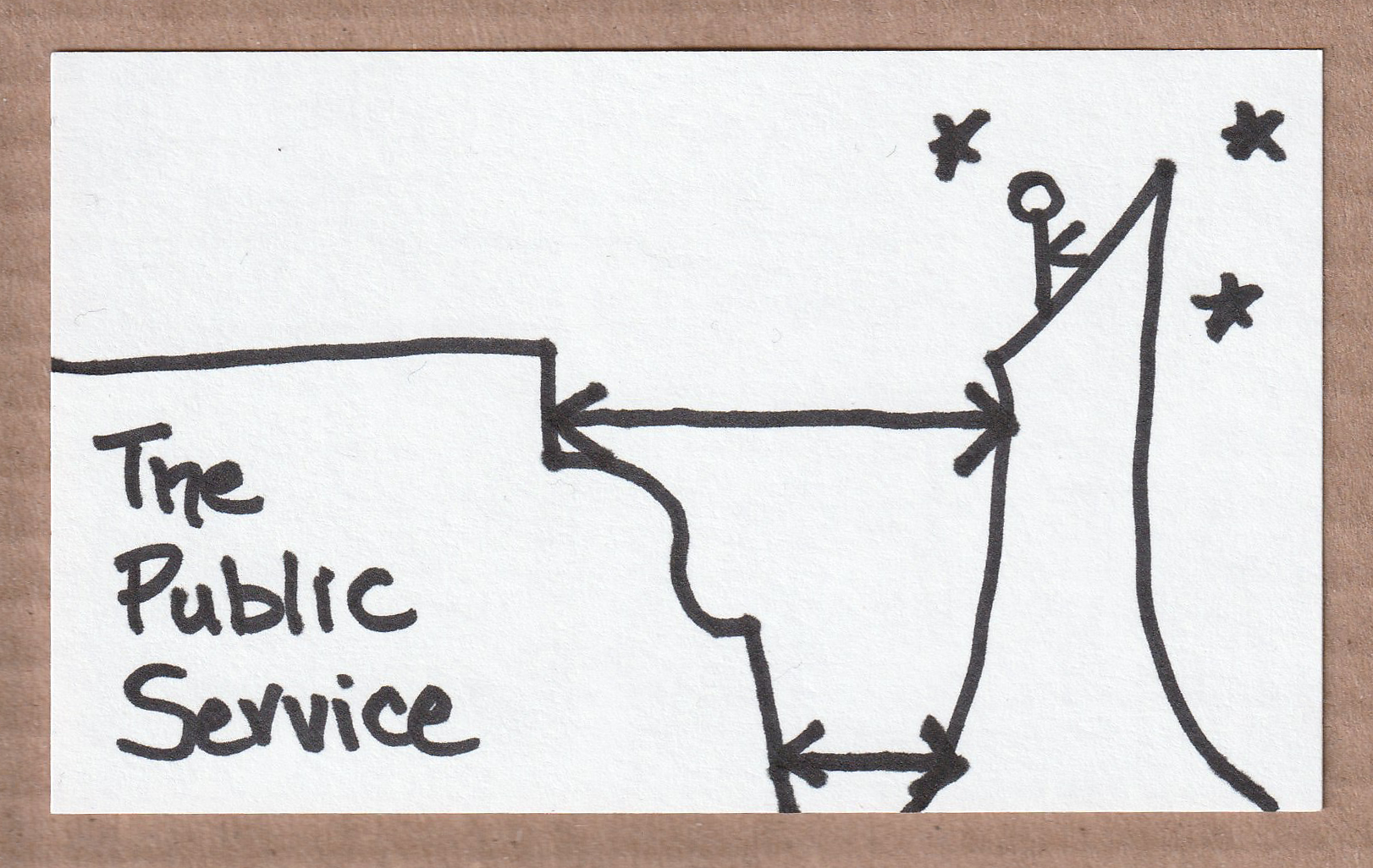 3
The 2022 Situation
My Product Management Story
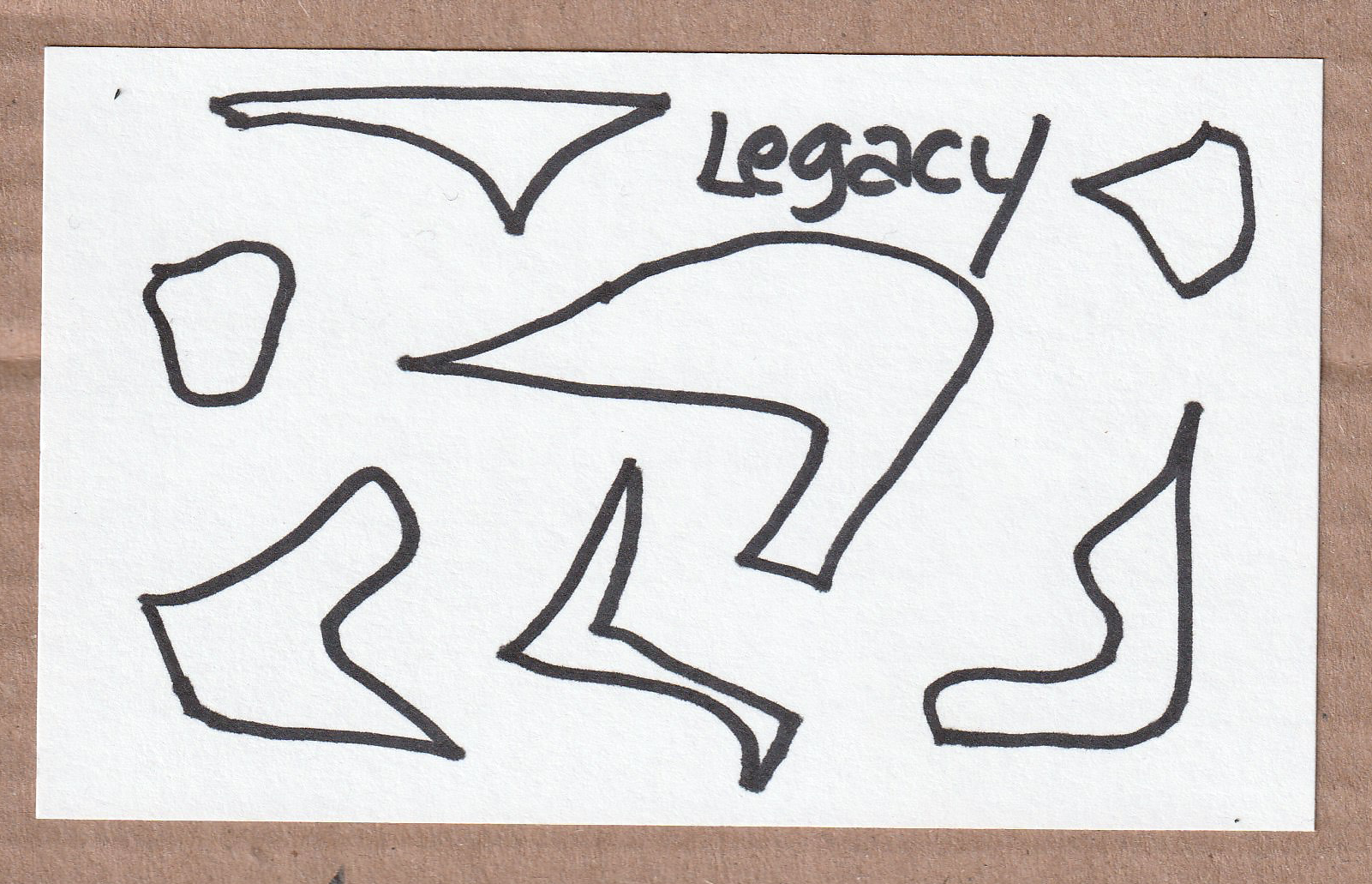 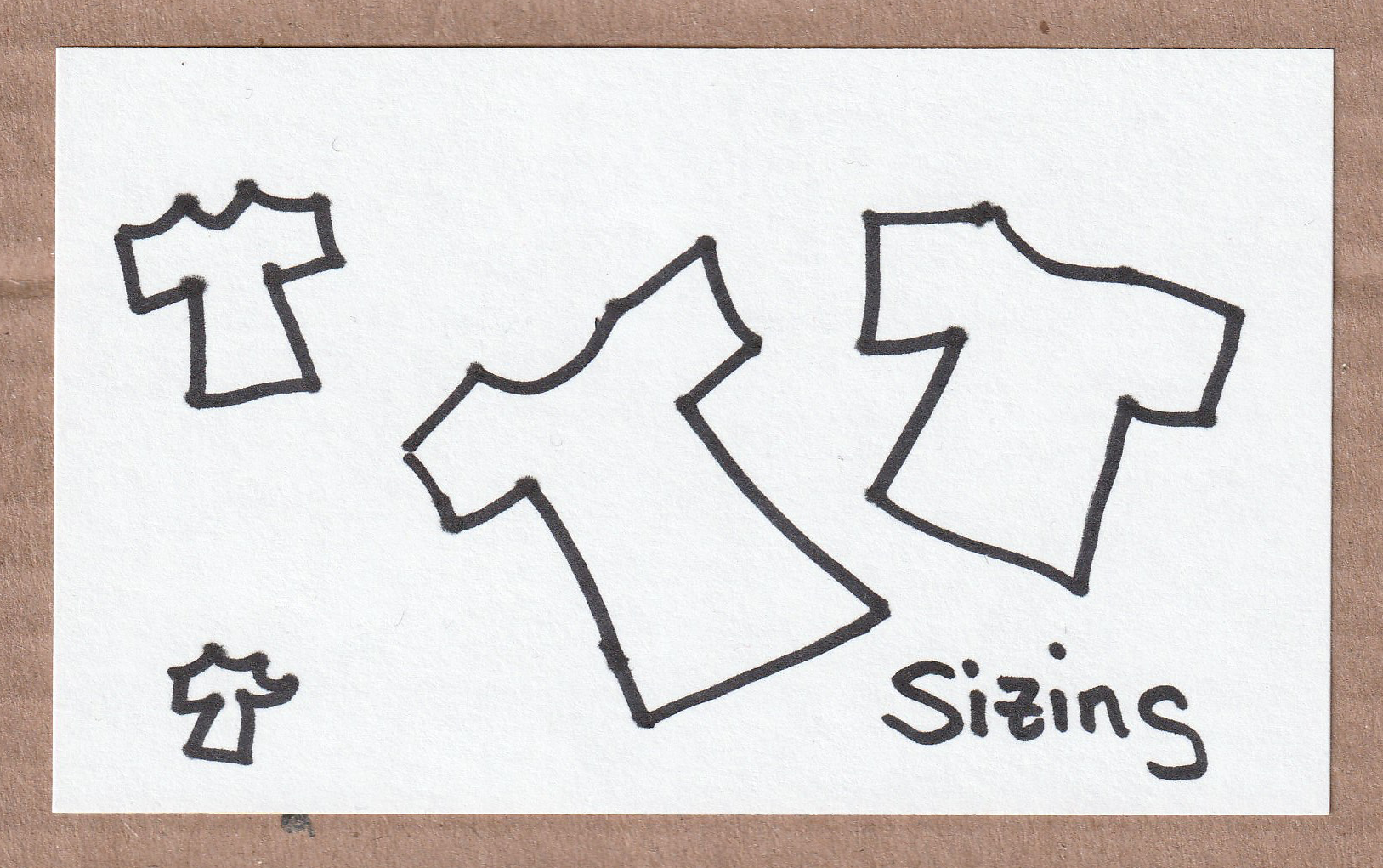 4
Civic Product Management – Why?
Accountability and Memory and Overdue Change  

What to take (relationships, residents (end users), and requirements)
What to leave (novelty, agile, and pretending)
5
2022 – Science/Culture/Operations
(Re)-Introducing The Public Service 


Rejecting Translation and Related Theatre 
Pro-public Efficiency vs. Anti-social Efficiency 
Commercial profit vs Public sector Efficiency
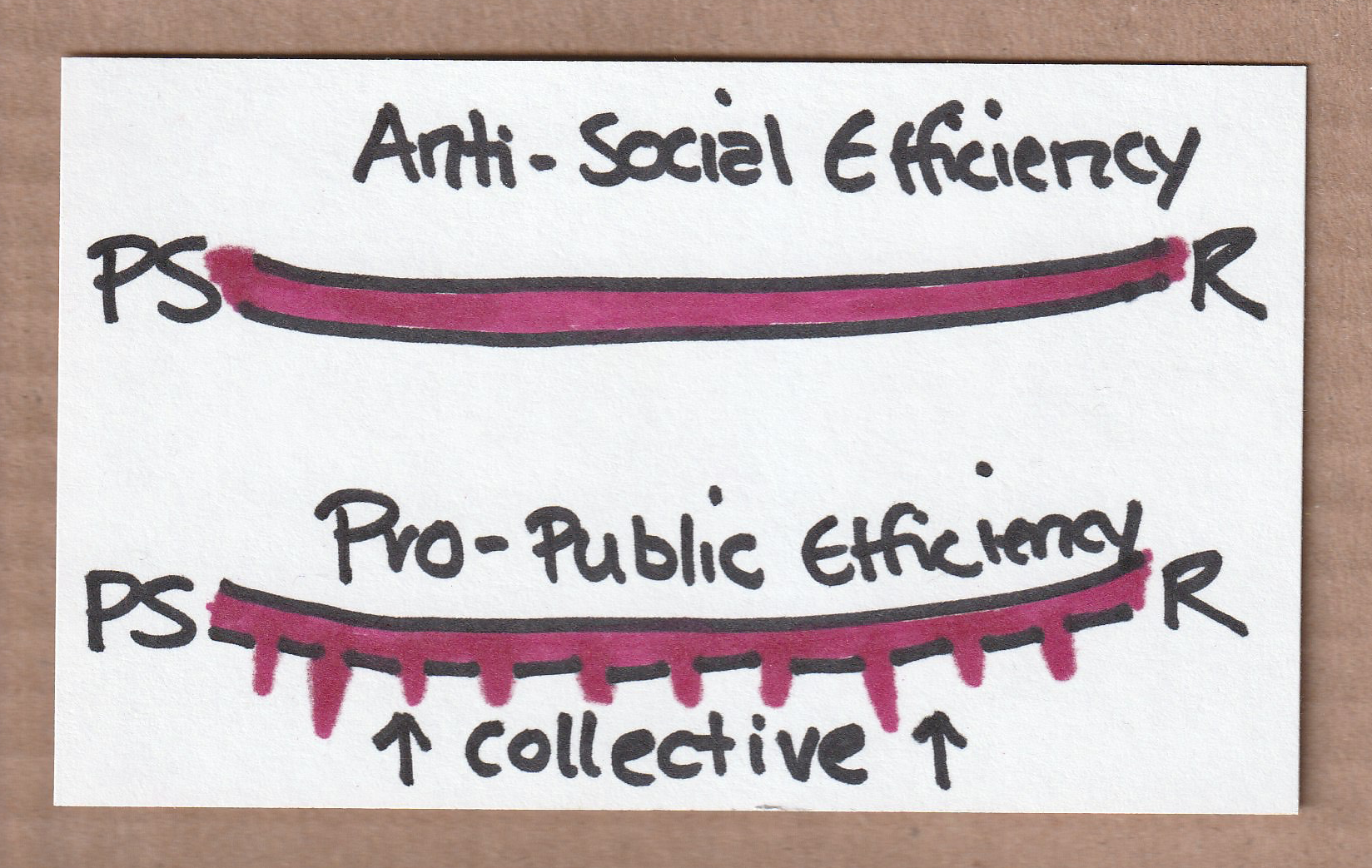 6
Thank You :) Conversation Time
7